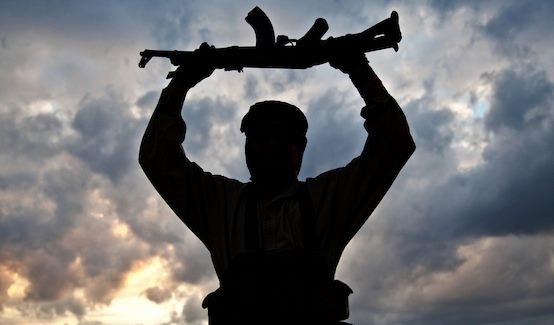 TERORIZEM
Kaj je terorizem?
terorizem - vsako organizirano nasilno dejanje
usmerjeno proti civilistom/civilnim ustanovam 
nedržavne skupine, posamezniki ali države
javno delovanje
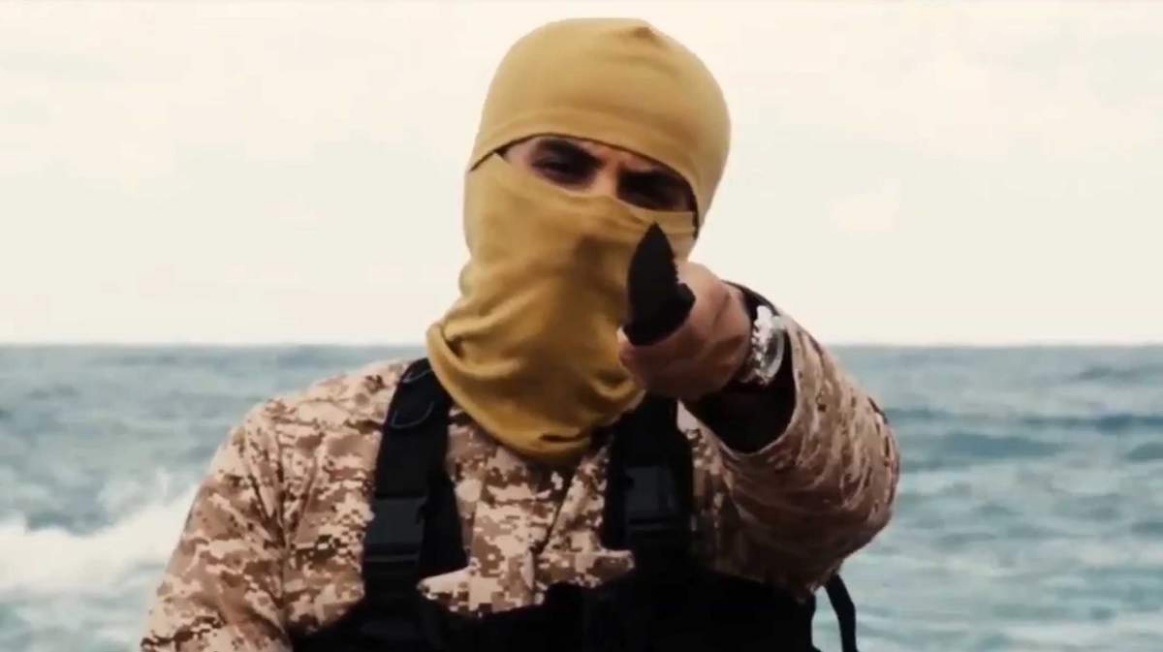 Zgodovina terorizma
»terorizem« - obdobje Francoske revolucije
Uporaba – vodje za odstranjevanje izdajalcev
 državnega nasilja in usmrčevanja z znamenitimi giljotinami.
V času revlucije - škodovanje državi, obglavljanje
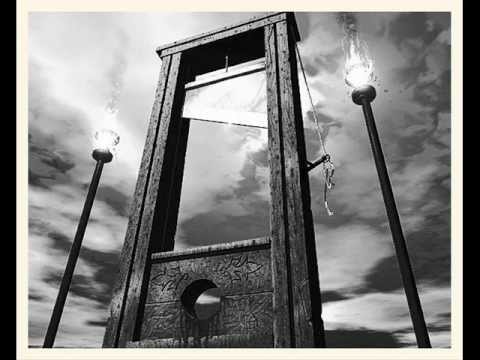 - Hitler: »Terorizem je najmočnejše politično orodje, saj je ljudi najlažje voditi takrat, ko jih je strah nenadne smrti.«
- Stalin: » Izvedba terorističnih napadov je najlažji način za povečanje nadzora nad ljudmi. Ljudje bodo šli na ulice in sami glaso zahtevali uvedbo zakonov, ki omejujejo njihovo svobod, če se bodo počutili ogrožene.«
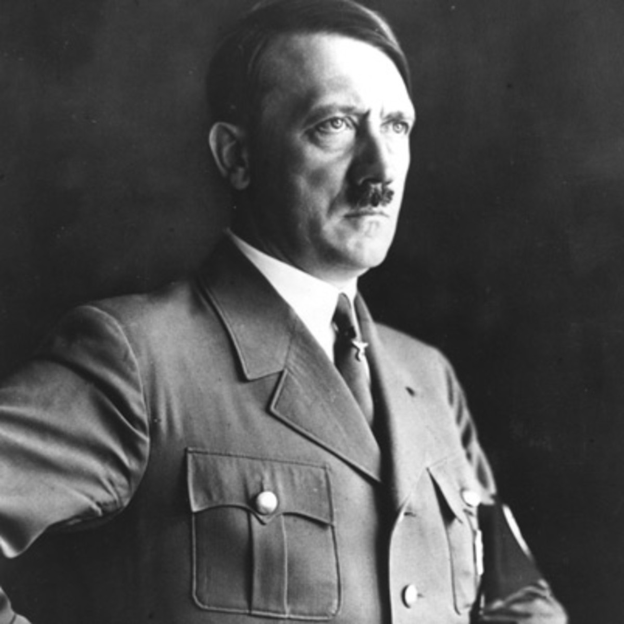 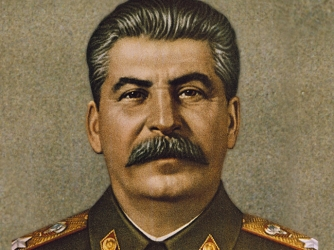 Nacionalistični terorizem
Ekstremne skupine – samostjna država
Kako? Z mediji, izpostavljanjem, bojevanjem
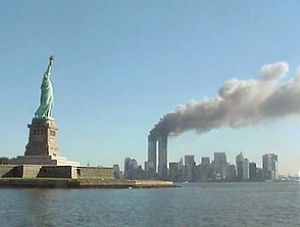 Verski terorizem
Verske narave- hočejo širiti(njihovo)  vero, uničiti vse, kar ni povezano z njihovo vero
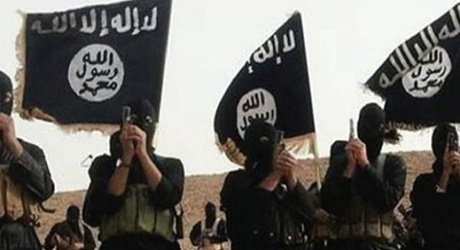 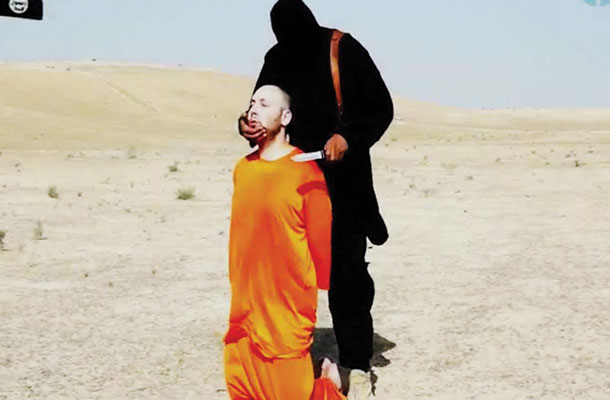 Levičarski terorizem
proti (obstoječemu) kapitalističnemu sistemu
Želijo vzpostaviti bol (levi) sistem 

    komunizem,socializem
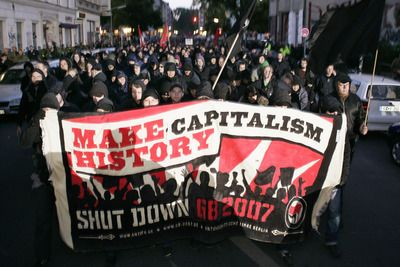 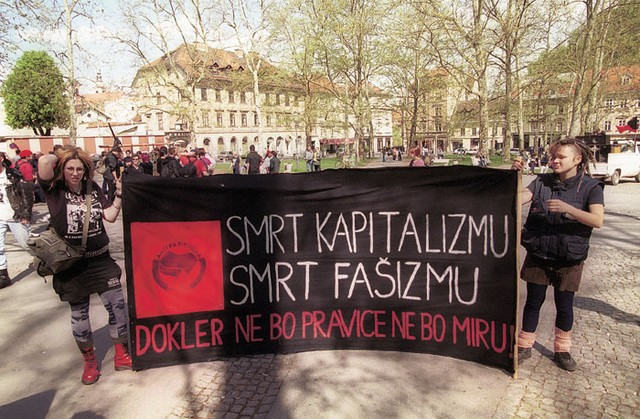 Anarhistični teririzem
oblastniške tarče: vrhnje politične osebnosti, državne ustanove, državne sisteme
Williama McKinleya leta 1901.
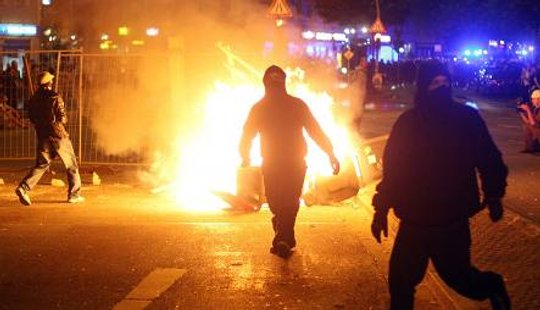 Državni terorizem
-oblika organiziranja terorističnih skupin s podporo radikalnih držav
mehanizem za zunanjo politiko
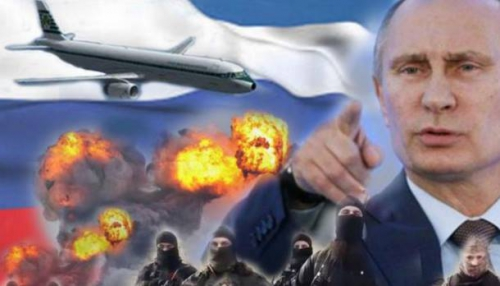 Oblike terorizma
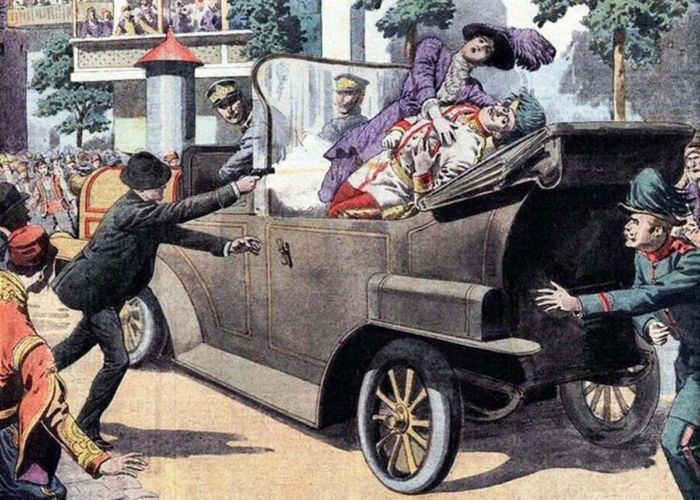 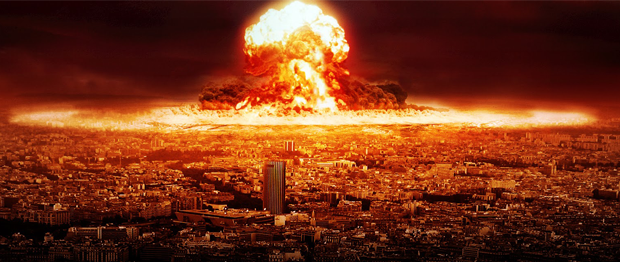 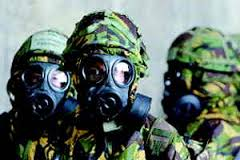 Teroristične skupine
Islamska država (staro ime: ISIS) Letni proračun: 2 milijardi dolarjev Cilj
Irak, Sirija, Libanon in Palestina
prodaja nafte, ugrabitve in odkupnine, pobiranje varščine in davkov, ropanje bank
60 odstotkov naftnih rezerv v Siriji in sedem glavnih naftnih polj v Iraku
tri milijone dolarjev.
Al Kaida Letni proračun: 150 milijonov dolarjev 
Cilj: džihad proti krščanstvu in Judom 
Glavni viri financiranja: donacije, ugrabitve in odkupnine, trgovina z drogami
močno oslabljena. Najbogatejša skupino Magreb
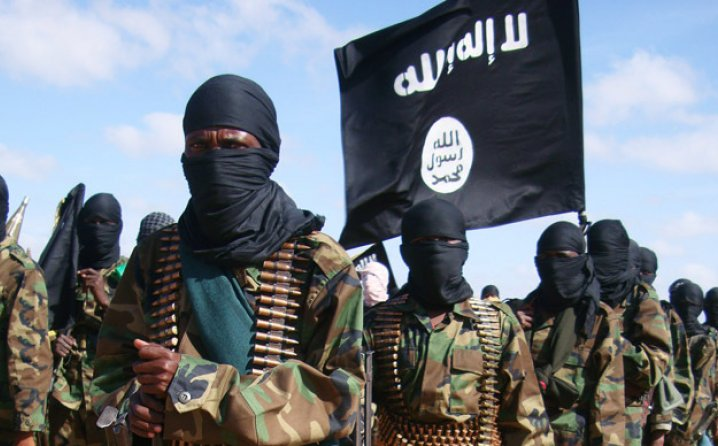 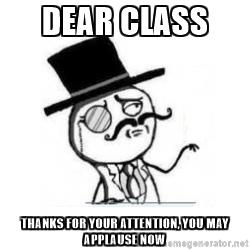